Digital Tracks
Grade 3 – 5 Etiquette Lesson #2
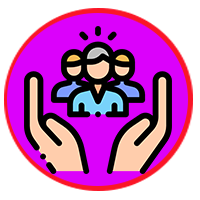 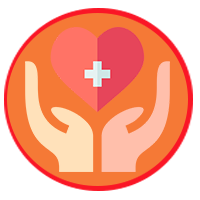 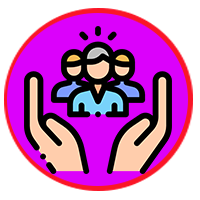 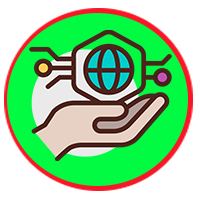 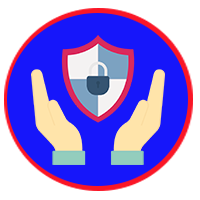 Digital Wellness – Big Idea
Ensure students, at every grade level, have the tools, resources, and skills to interact personally, socially, and educationally in the real world and in digital spaces.  
 
Encourage all students to make safe, healthy, and positive decisions to live a digitally balanced life in our technology-rich world.
Preparation
Video:  What’s Your Digital Footprint Link in Slide #6
Handout:  Digital Tracks Handout – photocopy for students Link in Slide #7
Book:  The Technology Tail by Julia Cook
Video:  Your Digital Footprint Matters Link in Slide #11
Game Instructions Link in Slide #12
Game Statements Link in Slide #12
4
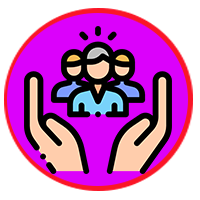 Learning intentions 3-2Why should be careful of what we add to our digital footprint?
Digital tracks
Define the term "digital footprint" and identify how it affects online reputation..
Identify the impact digital footprints have on security, privacy and trust AND how we’re not always in control of this.
Understand what responsibilities they have for the digital footprints of themselves and others.
5
ACTIVATE - Video
Watch ONE of the videos below by clicking on the image.
What’s in Your Digital Footprint?
1:19
Digital Footprint
1:57
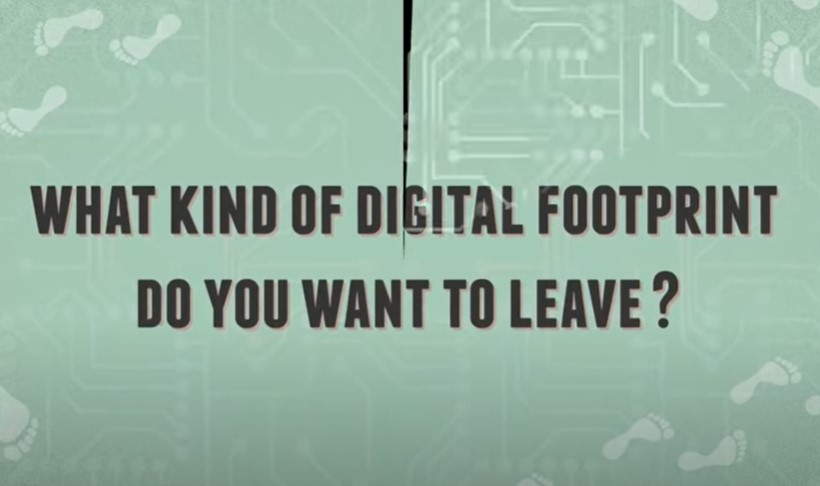 Acquire – connect
How can what I do online make me unsafe?
How can what I do online affect others?
Take a moment to think silently about these questions.
Then, with a partner fill out the worksheet your teacher has handed out.  Be ready to share out your answers.
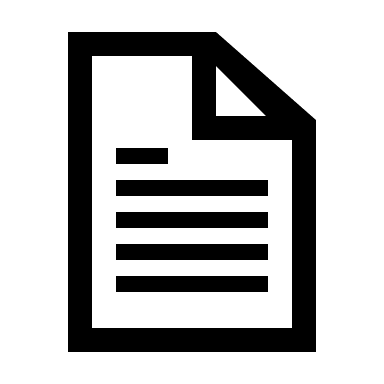 Digital Tracks Handout
Apply - Connect
What do you think some of our responsibilities are for being online? Both to ourselves and to others?
APPLY - READ
The Technology Tail by Julia Cook
This book focuses on the importance of understanding what a digital footprint is and how what is posted can have an effect on your life. It offers suggestions for parents and teachers to cover online safety, kindness, and respect in a world that revolves around being digitally connected.


Video Read Aloud
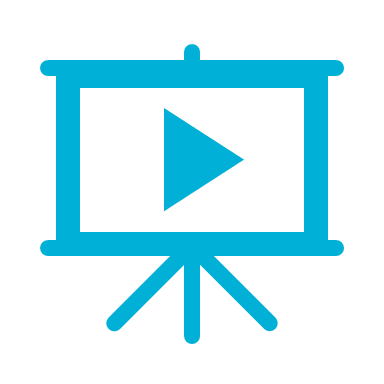 APPLY – Extend 5P’s for a Positive Digital FootprintIf we apply the “5 P’s Rule” we will make sure we can leave a positive digital footprint.
ApPLY – WATCH
Click on the image to watch the video:
“Your Digital Footprint Matters”
(2:46)
11
Game – ApplyBest Foot Forward
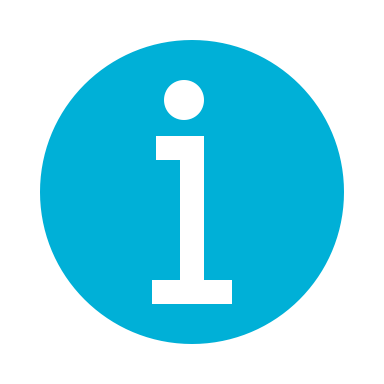 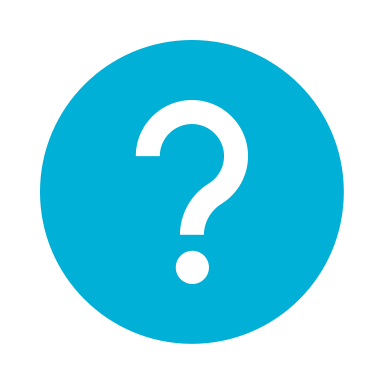 Game Instructions
Game Statements
Teacher Notes